OCHLAZUJI PROSTŘEDÍ
MOJE SUPERSCHOPNOST
MOJE SUPERSCHOPNOST
OCHLAZUJI PROSTŘEDÍ
STROMY OCHLAZUJÍ A ZVLHČUJÍ PROSTŘEDÍ
Stromy zajišťují přirozený chlad.
Uvolňují vodní páru do ovzduší, což pomáhá ochlazovat okolí.
Listy a koruny stromů poskytují stín, což snižuje přímé sluneční záření na zemský povrch. 
Když stromy rostou a dosahují plného vývoje, jejich schopnost ochlazovat prostředí a zlepšovat kvalitu života roste.
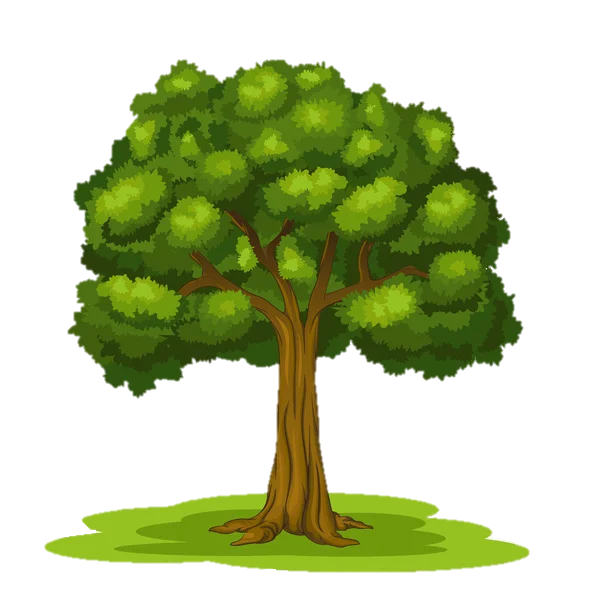 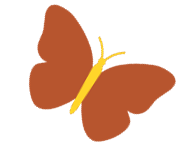